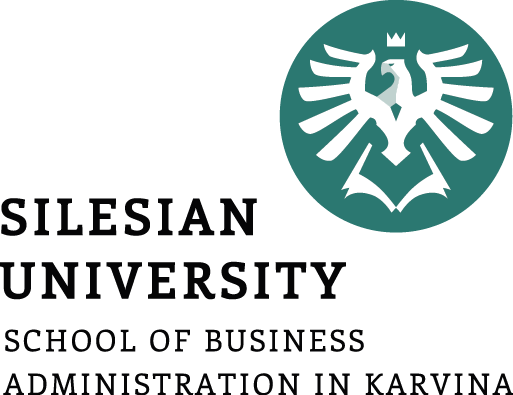 Developing a ProjectSeminar 1
SMART criterion, developing project idea and name
Project Management
Content
PART (5-10 min.)
Introduction to your project and answering any questions 
2. PART (55 min.)
Working together – Project should be SMART (20mins)
Task 1 - Develop a project “My Schedule Today“ (30mins)
Create a groups of up to 3 people for working on the project (5mins)
3. PART (30 min.)
Task 2. Choose a project topic and name (what is appropriate to use as a project - feedback from the tutor) write down ideas, students choose 3 topics and then determine the "+" and "-" of the ideas (advantages and disadvantages, whether to implement as a project) (25mins)
Vevox quiz (5mins)
There will be feedback as needed during the time of the groups working on each section of their project and according to the needs of each group/students)
Introduction
Seminar paper (assignment)
You need to complete an assignment (seminar paper) for max. of 30 points (30% of final grade). 
The due date is 15.12.2024 (midnight). 
Upload (doc/pdf file) to Information System (homework vaults-will specify it later on) 

You need to present your assignment (seminar paper) during the last lecture on 18.12.2024. 
It will be a 10-15 minutes presentation in class.
Max. of 5 points (5% of final grade)
Learning and practice objectives
On the end of this seminar you should be able to:

 choose an idea suitable for your project

 define your project to be SMART

 identify each phase of your project and their products
What is a project management
Project management is the planning, organizing, directing, and controlling of company resources for a relatively short-term objective that has been established to complete specific goals and objectives.
What is a project?
Unique product, service, or result
Conforming to specific requirements including costs and resources
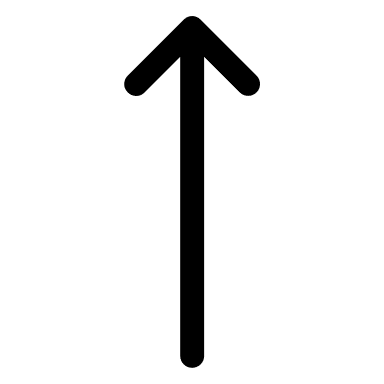 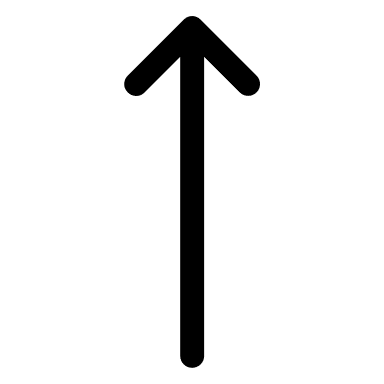 PROJECT
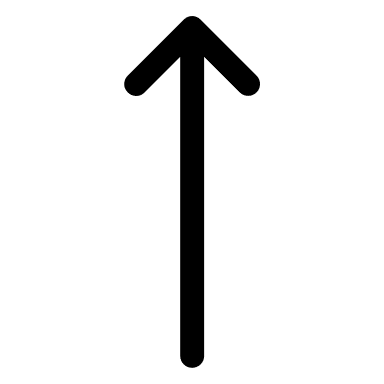 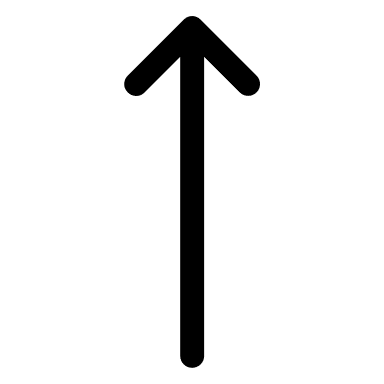 Time-bound
Specific objective
What is a project?
Project proposal
Desired results of the project
or aim of project
Project exist as a problem or an idea.
We investigate the current state of the problem and set the aim or desired result of the project
Example: 
1. Looking for an accommodation for a family; 
2. Improve chances of refugees to find a job; 
3. Help microbusinesses to find new channels to distribute and sell their products and services
Example: 
1. Build a house/buy and refurbish an apartment; 

2. Start training courses for refugees; 

3. Establish regular marketplaces in town or online marketplaces
Working together - Project should be SMART
We will define what does SMART mean and working together on examples.
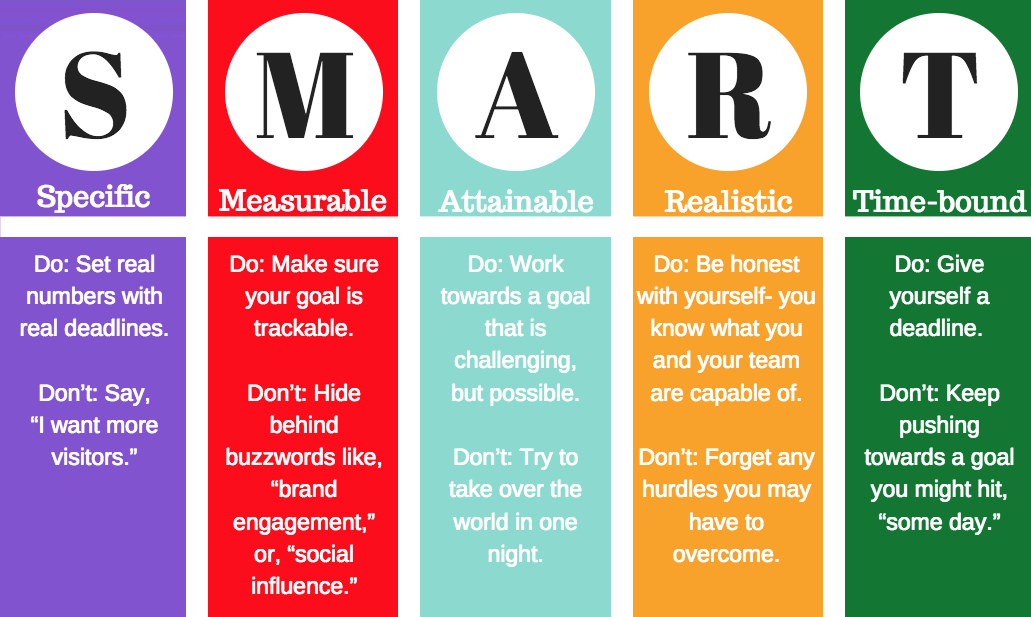 Project should be SMART
S   Specific – You want to build a house / buy and refurbish an apartment in certain locality 

M  Measurable – How many training courses do you need to set up and for how many people?

A   Attainable – Marketplace example – the size of the place/rent; website – set up, maintenance, costs

R  Realistic – Refugee example – qualification needed on the job market / are they able to learn such quailifications?

T  Timebound – When we need to reach our goal – we need to move to our new home within one year.
Examples:
1. Looking for an accommodation for a family; 
2. Improve chances of refugees to find a job; 
3. Help microbusinesses to find new channels to distribute and sell their products and services
Project triangle
Unique product, service, or result
Conforming to specific requirements including costs and resources
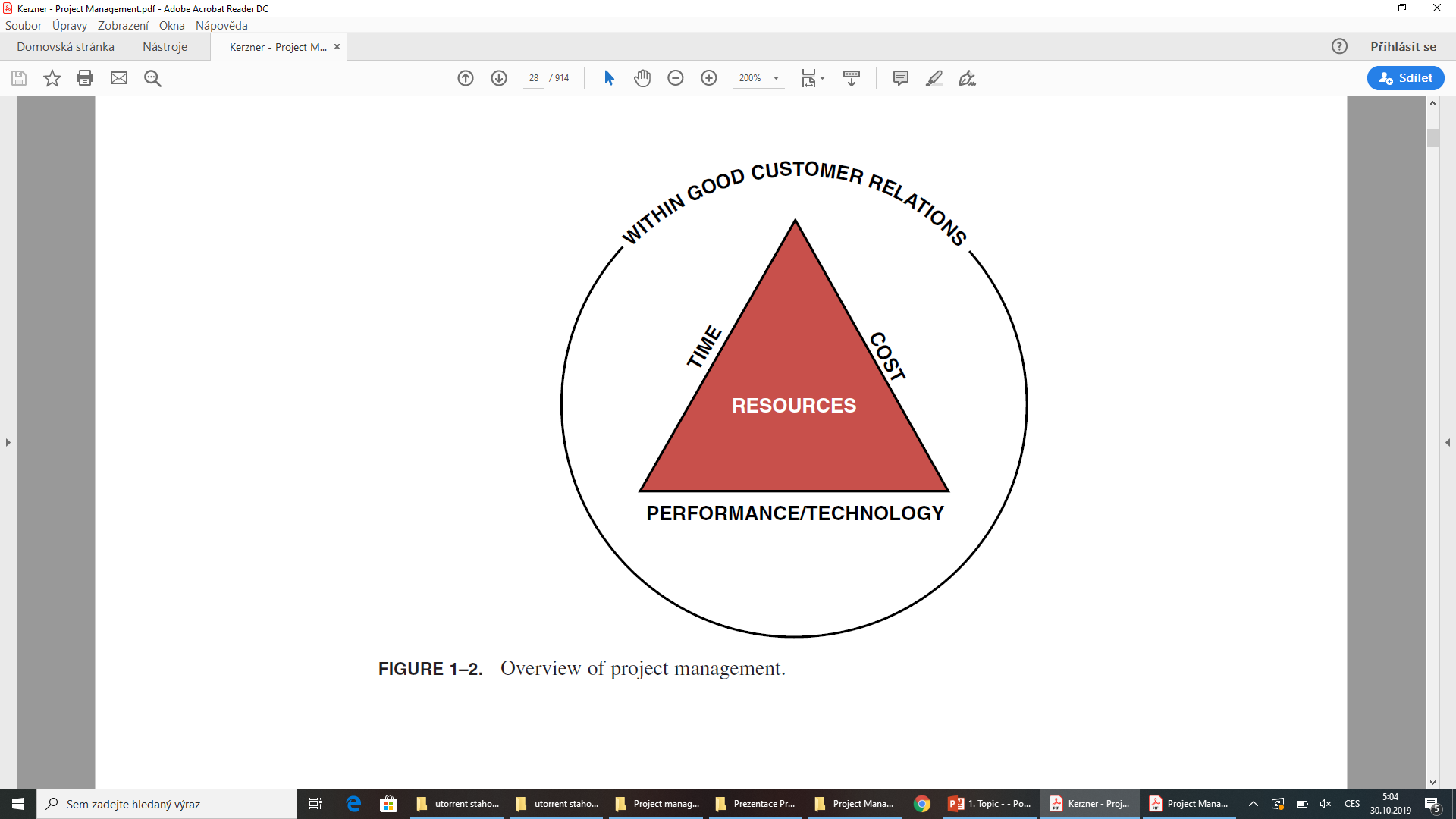 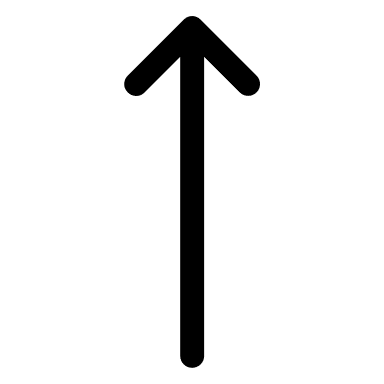 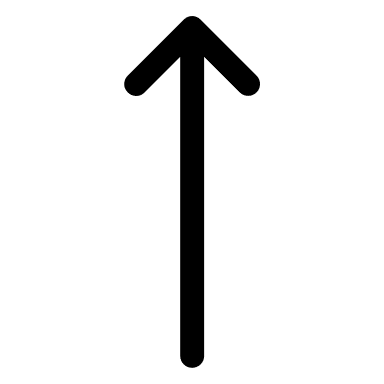 PROJECT
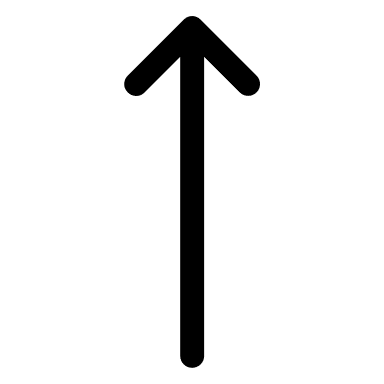 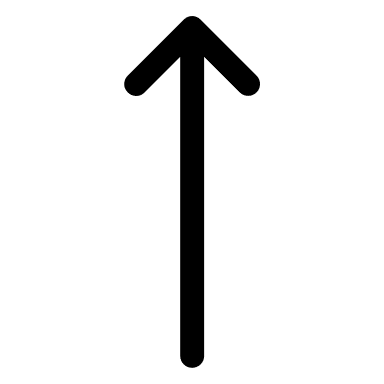 Time-bound
Specific objective
Task 1 – Individual work
Develop a project “My Schedule Today":
Set a goal (quantifiable-SMART)
Time schedule of a day, logic of compiling a sequence of activities (time + activities)
Assign resources to activities (personnel, costs - quantified in a currency)
Identify project risks

Recommendation:
Limited time - 1 day: start 00:01 - end 24:00
All activities are focused on achieving your goal (result / benefit that can be verified)
Costs of all resources (morning breakfast, travelling, activities, shopping, etc.), hidden costs - energy consumption, housing, services, etc.)
Summarize the main findings and the overall budget of the project
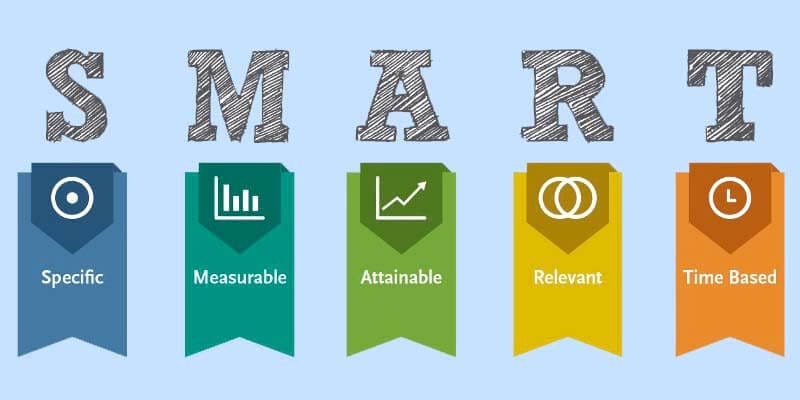 [Speaker Notes: https://edit.org]
Task 2 – Individual work
Choose the name of your project (for your seminar paper)
•	10 minutes to write down ideas 
•	Select 3 options
•	Determine the “pros" and “cons" of the selected options (advantages and disadvantages, whether is it feasible to implement it as a project)
•	Choose the final idea
[Speaker Notes: https://edit.org]
Questions…
Any problems with the idea for your project?
Vevox questions
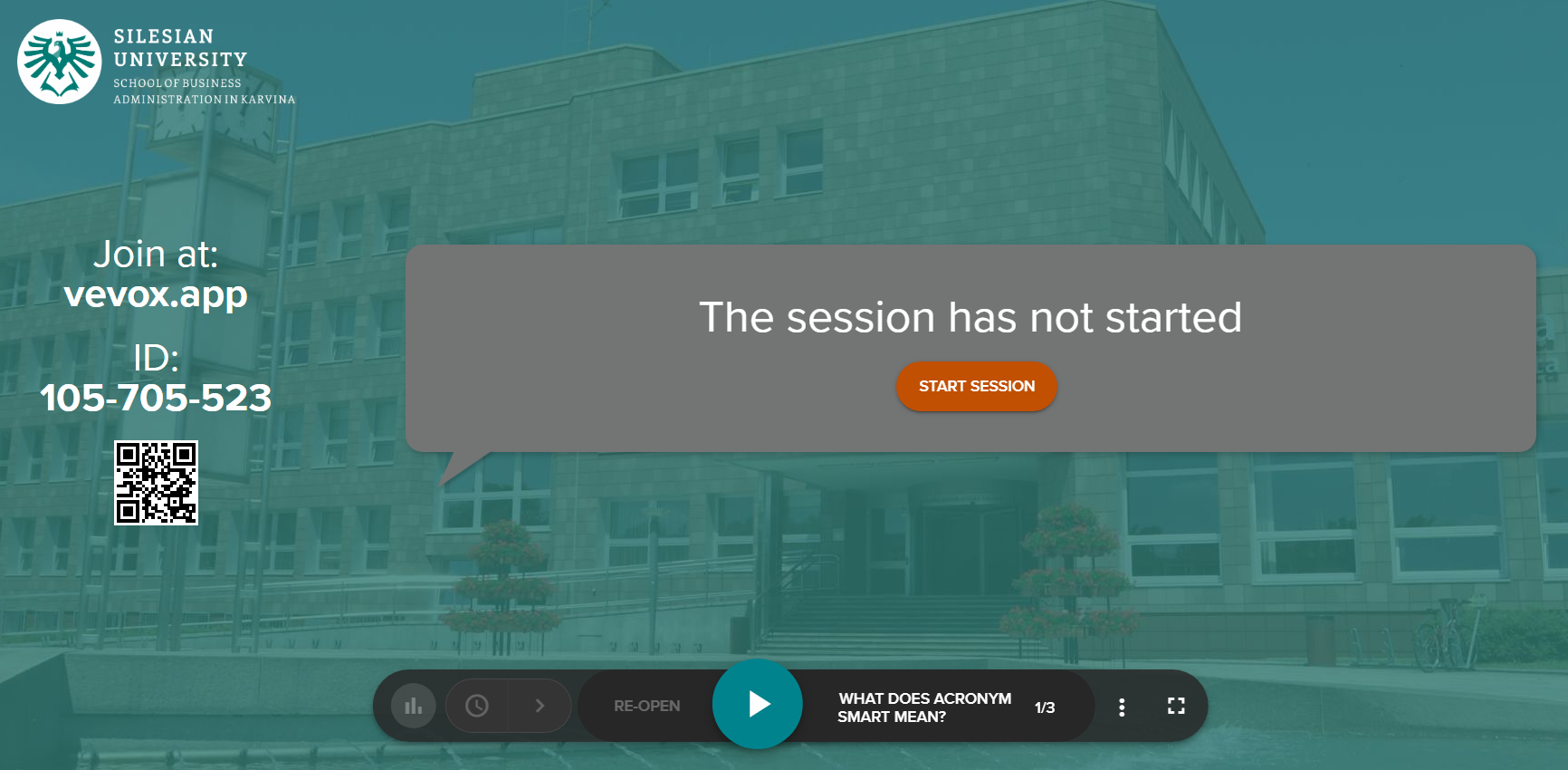